Resources
Resources
potentially useful materials

should be
useable
identified
retrievable
economically viable
Resources and reserves
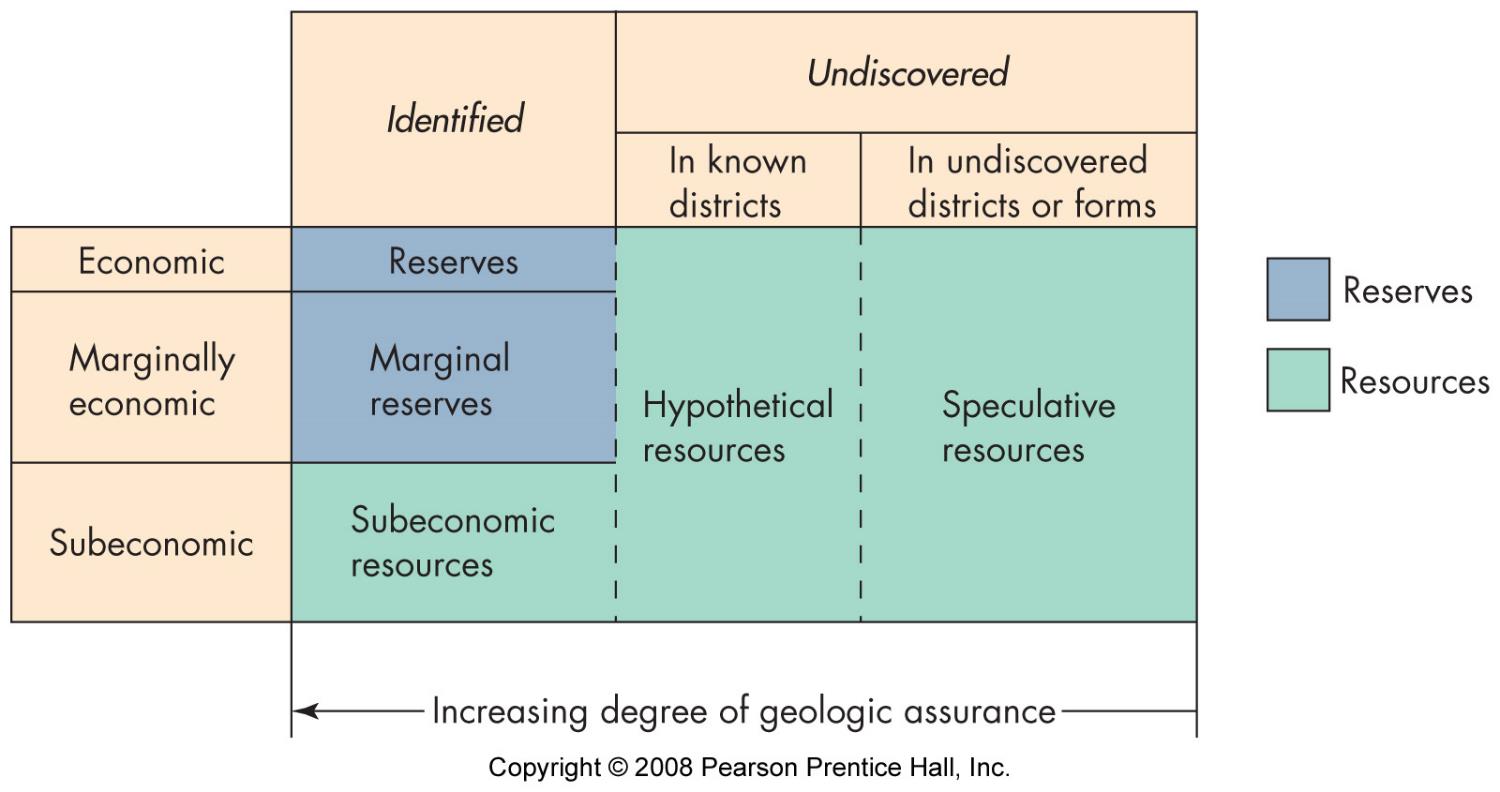 Characteristics
renewable/non-renewable
on human scale
“mining” vs renewable use
occurrence
small localized bodies
widespread
distribution
Categories
Water
Rocks and Minerals
Energy

overlap between categories
Uses
necessary for life
energy production
raw materials
food
consumer products
construction
agriculture
Consumption
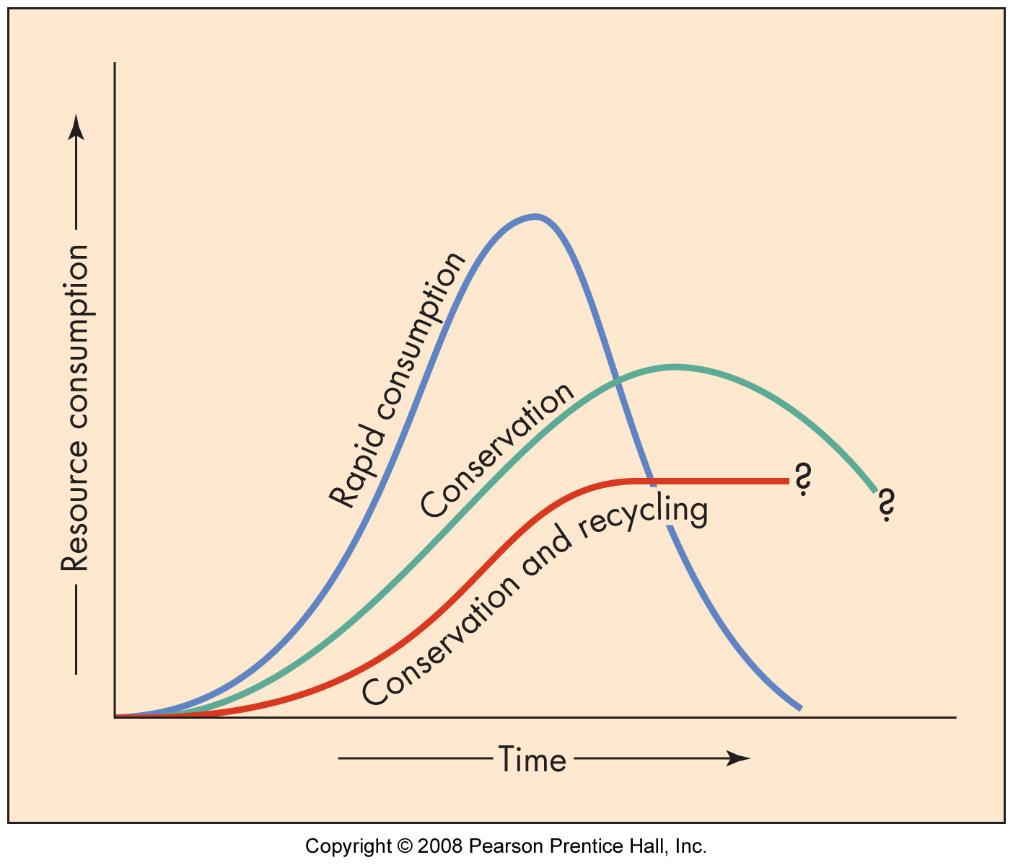 rapid
slower
sustainable
Consumption
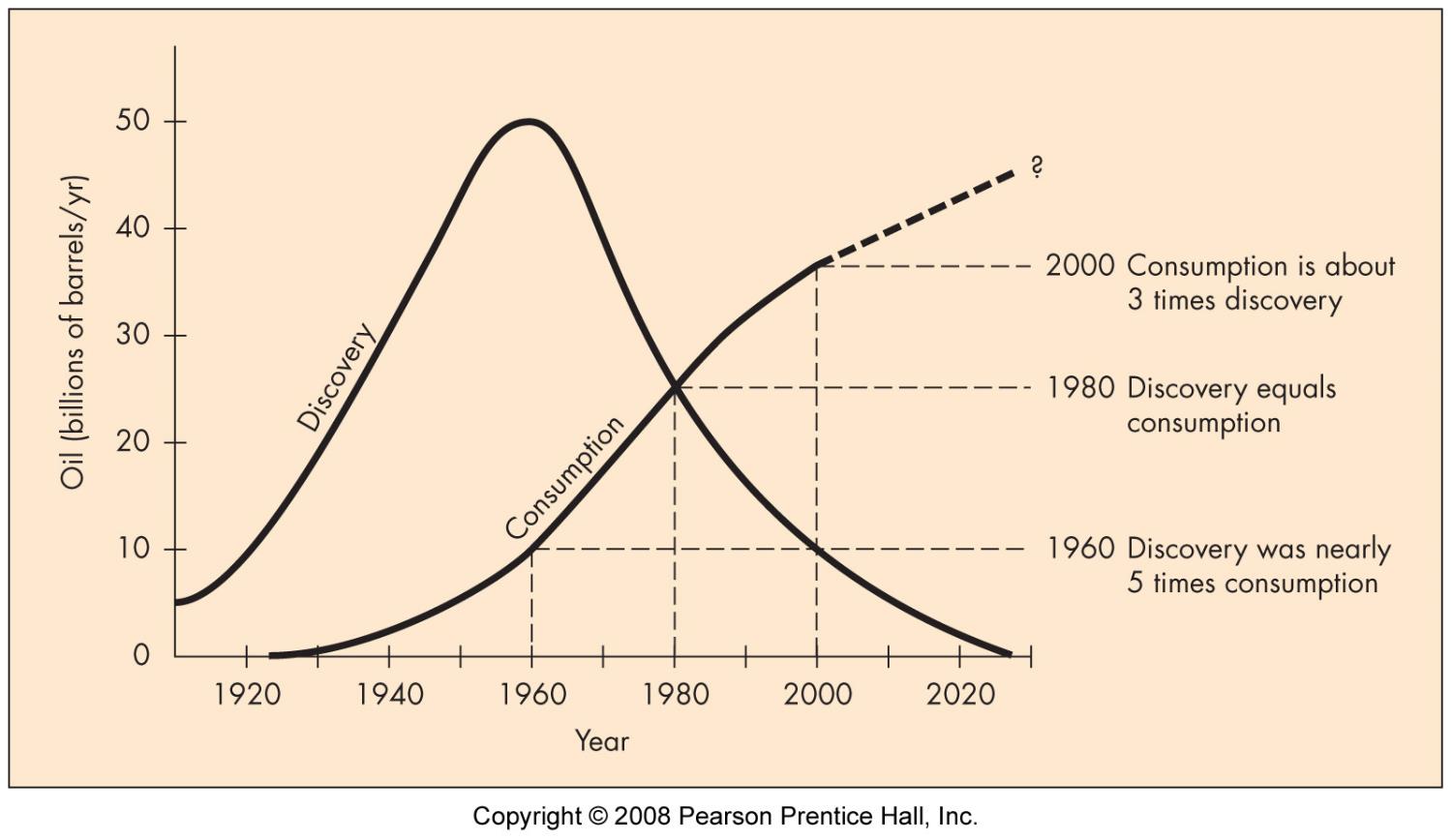 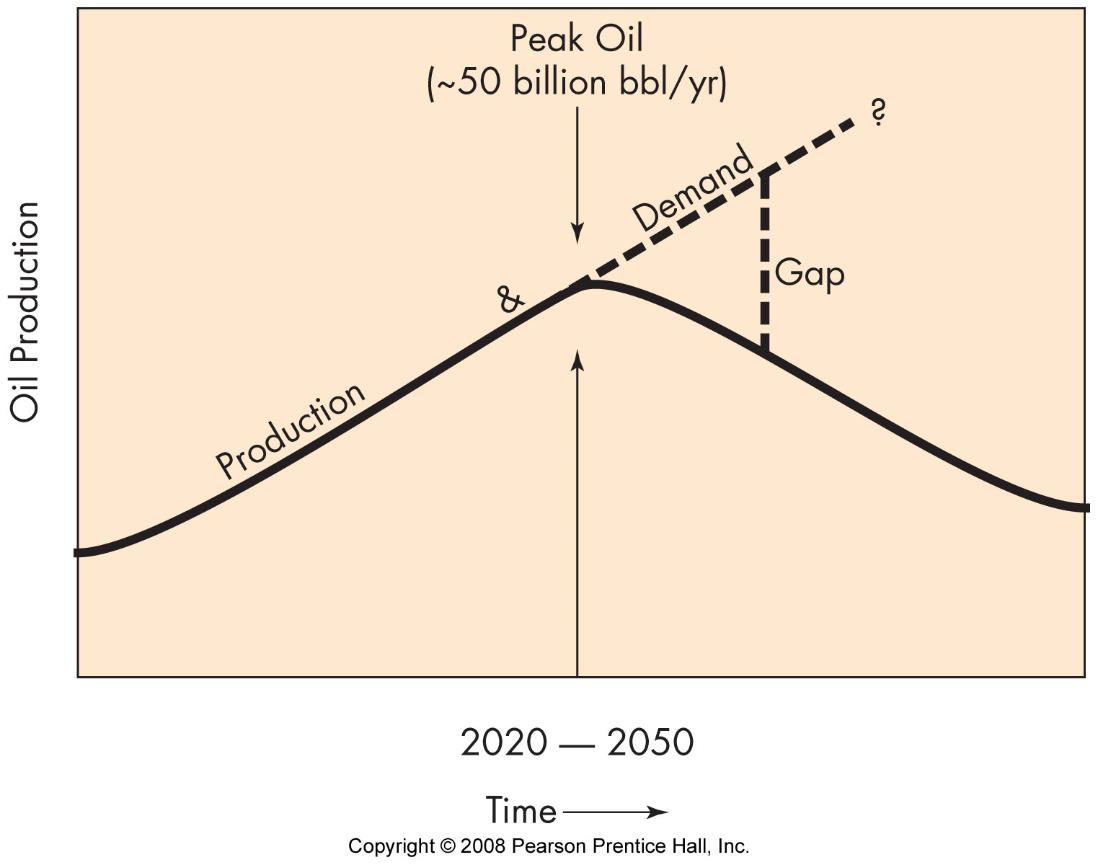 Extraction
In-place use
Drilling
Shaft mining
Surface mining
Environmental impact
exploration - small
development – can be large
surface disruption
slag deposits
water pollution
air pollution
social disruption
Restoration & Reclamation
regulations
return site to near original state if possible
new use for site
Approaches to Use
Stewardship
responsible use
future availability
“Relatives not Resources”